新制度がはじまって学童保育はどうなるか。
金沢市議会議員
広田みよ
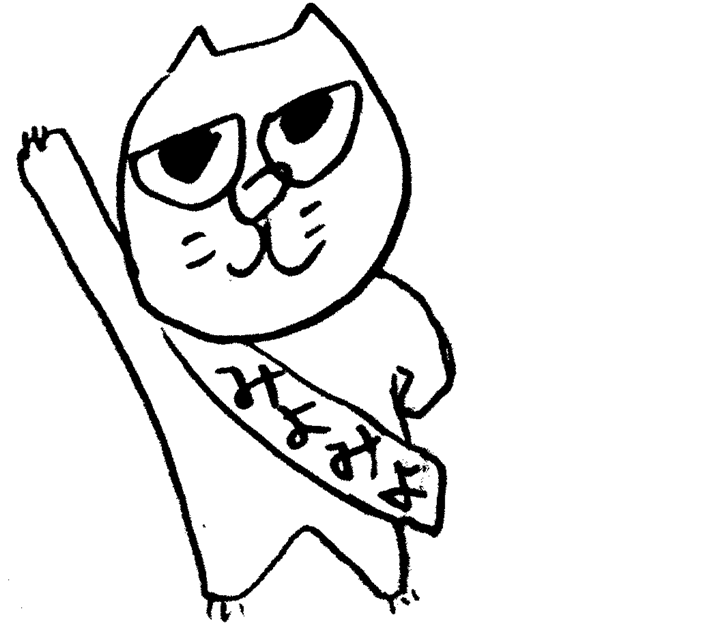 子ども子育て支援新制度で

学童保育はどう変わる？
学童保育の現状（H２7）
金沢市　学童保育数　８４　児童数　４４８９人　
　　　　　　　(H25：83　諸江で増）　　（H25：３９２４人）

★みどり地区で新設予定あり。

（運営内訳）　　地区社協　４８　　　
　　　　　　　　社会福祉法人　１４
　　　　　　　　児童館　２１
・民家を利用し保護者や地域が運営する
　スタイルが多く、少ない補助金の中、四苦八苦。
・保育料は高い（５０００円から１万円以上）
・指導員の賃金は低い。離職率高い。
・市の耐震補助はあるができない。

国や自治体が実施責務をもたず、運営費補助金も実際の運営と見合ったものとなっていない。
ということで、
国「学童保育の待機を解消し女性が働きやすく」といううたい文句で、制度化に着手。


　　　　　（事業者の参入）、施設整備、
　　　　指導員の処遇改善・人材確保

　　　　　　　　　　
　　　　　市町村事業に位置付け
　　　　　　　市町村任せに！
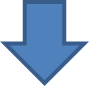 新制度で変わったこと。
昨年までの事業費のしくみ
使い方は各クラブしだい
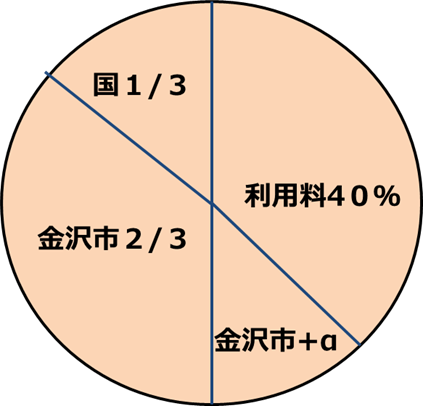 国１/３
利用料５０％
金沢市２/３
児童館
児童館以外
今年から
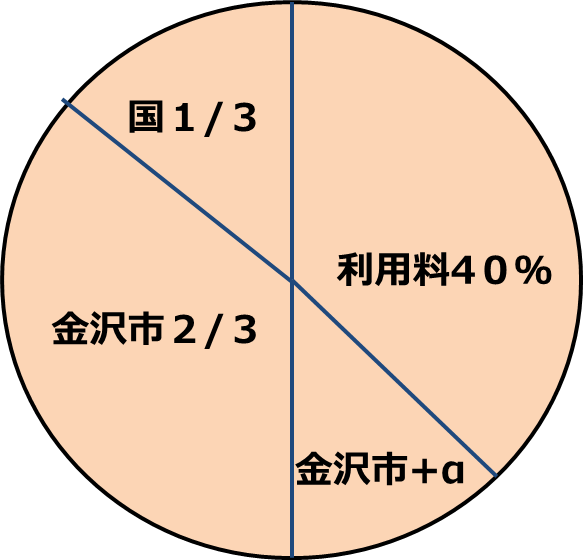 中核市特例　国１/3　金沢市2/3　

が外され、

国１/３　県１/３　金沢市１/３
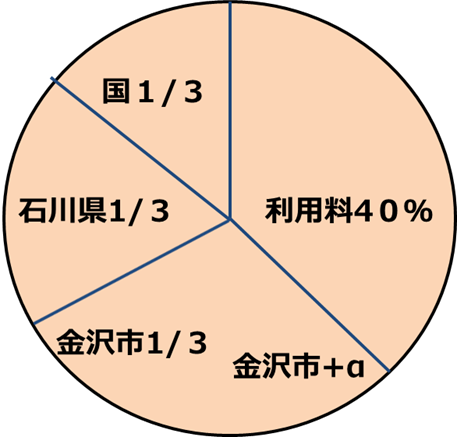 金沢市１/３分の市単も使っています！
半分は保育料にも使われました。
増えた分でなにが変わったか。
①職員の複数配置　４０人未満で２人
②職員の処遇改善　１級９号→１級１０号
　　　　　２年計画で、来年は１級１１号
③施設移転促進費　1.65㎡/児童一人で
　　　　　　　　　　家賃　8万/月額
④１９時まで開所時間延長　人件費分を充当
　　　地域の実情にあわせ土曜日１９時までは
　　　必ずしもではない。
⑤施設整備費　新築、修繕の補助率・限度額↑
⑥指導員の研修　５年の間に県が行う
①職員の複数配置　
４０人未満で２人分の委託料交付
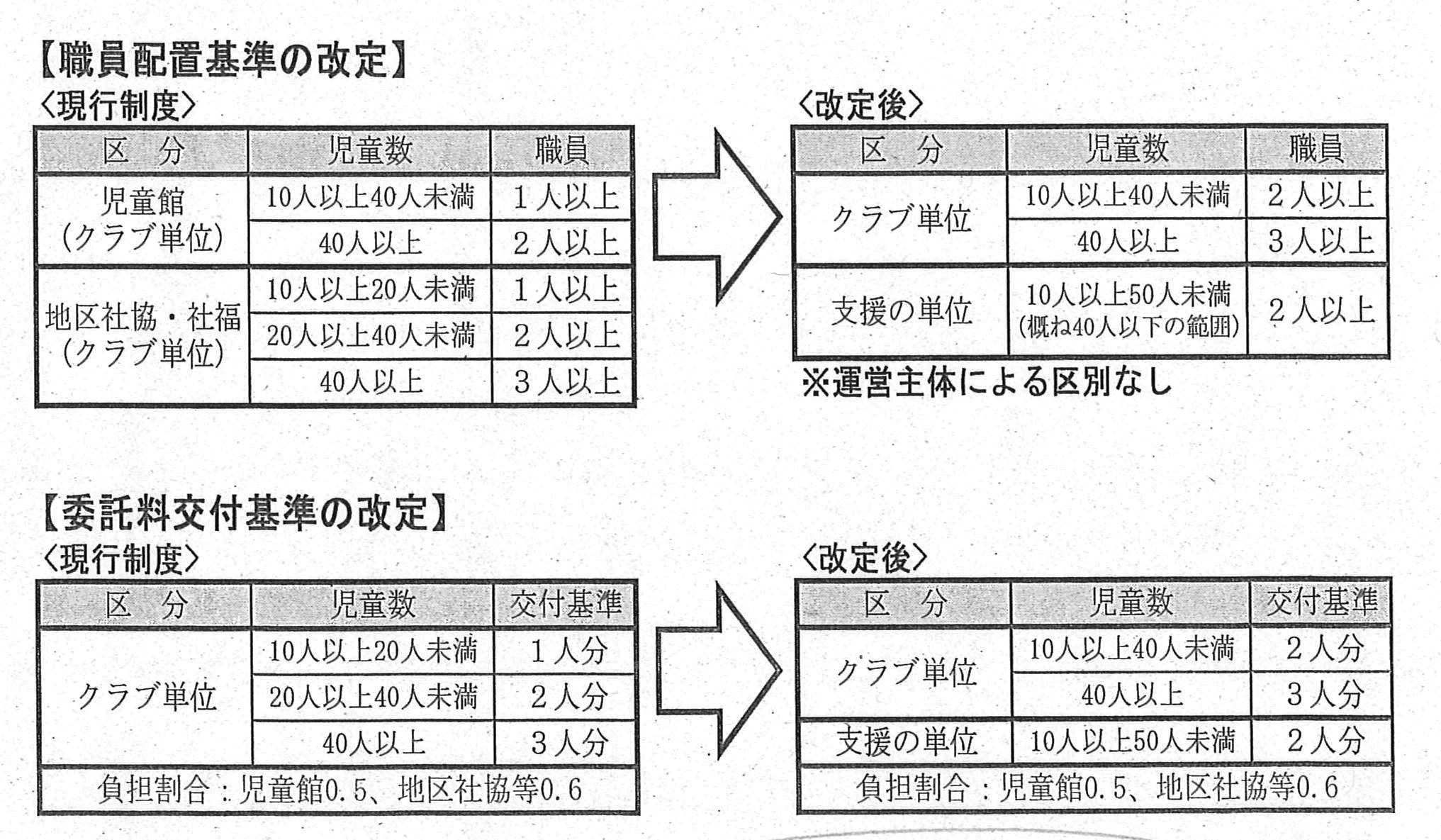 ②職員の処遇改善　１級９号→１級１０号
　　　　　２年計画で、来年は１級１１号
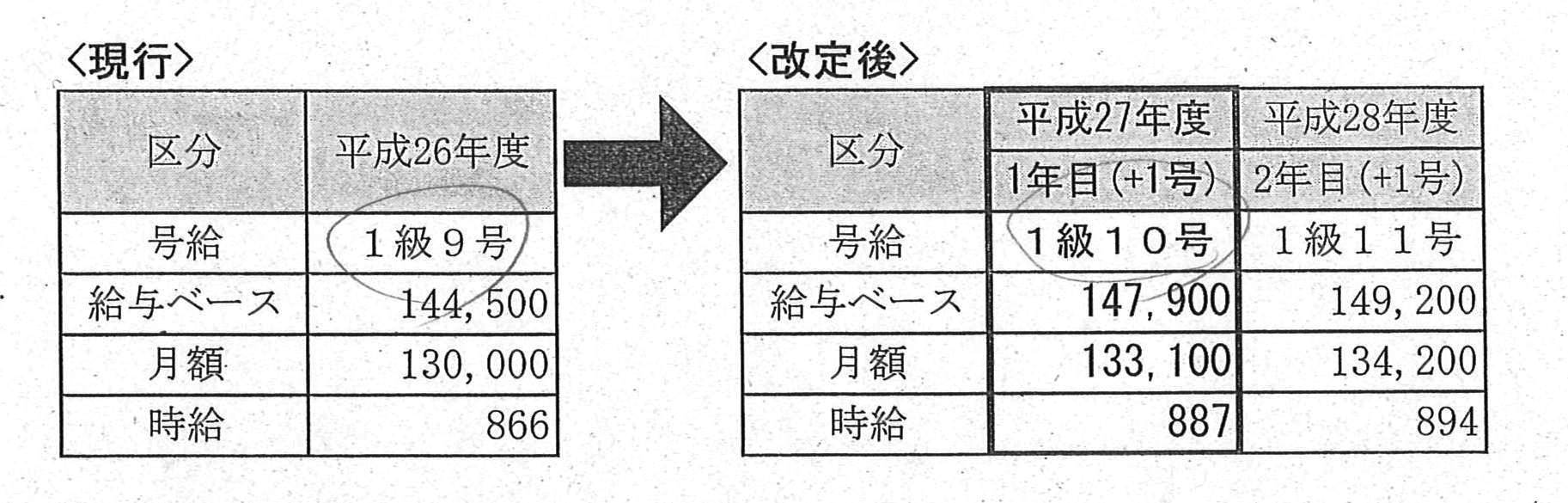 ③施設移転促進費　1.65㎡/児童一人で
　　　　　　　　　　家賃　8万/月額
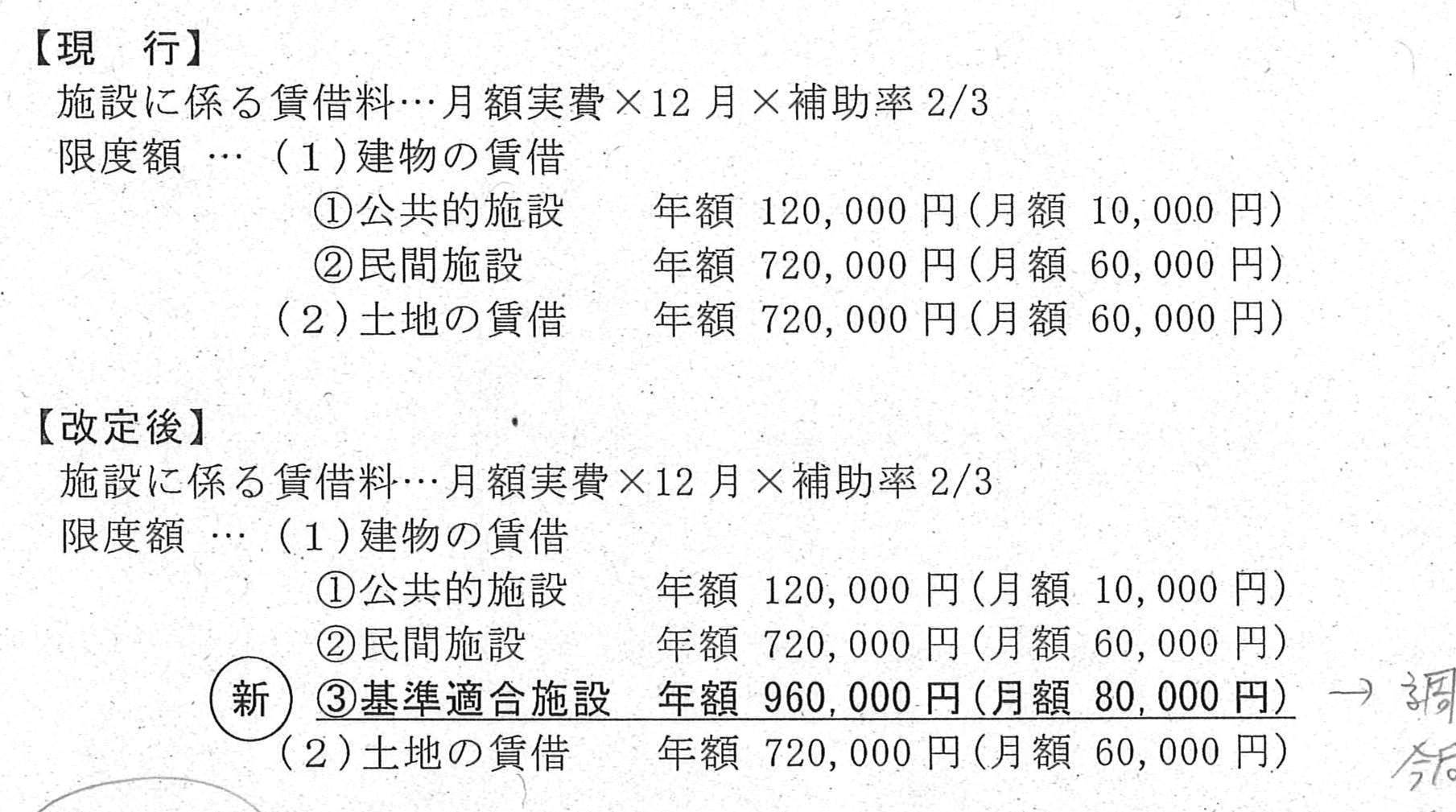 ④１９時まで開所時間延長　人件費分を充当
　地域の実情にあわせ土曜日１９時までは
　必ずしもではない。
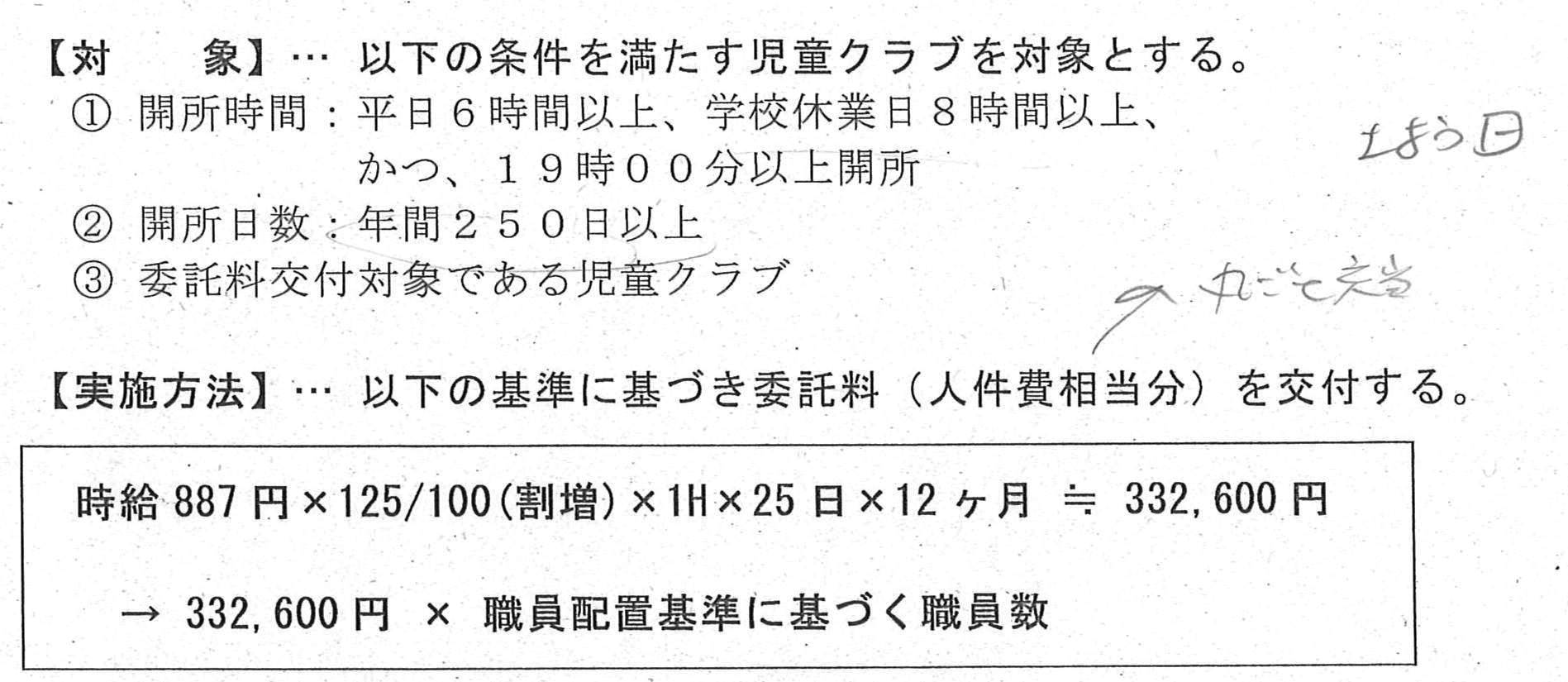 ⑤施設整備費　新築、修繕の補助率・限度額↑
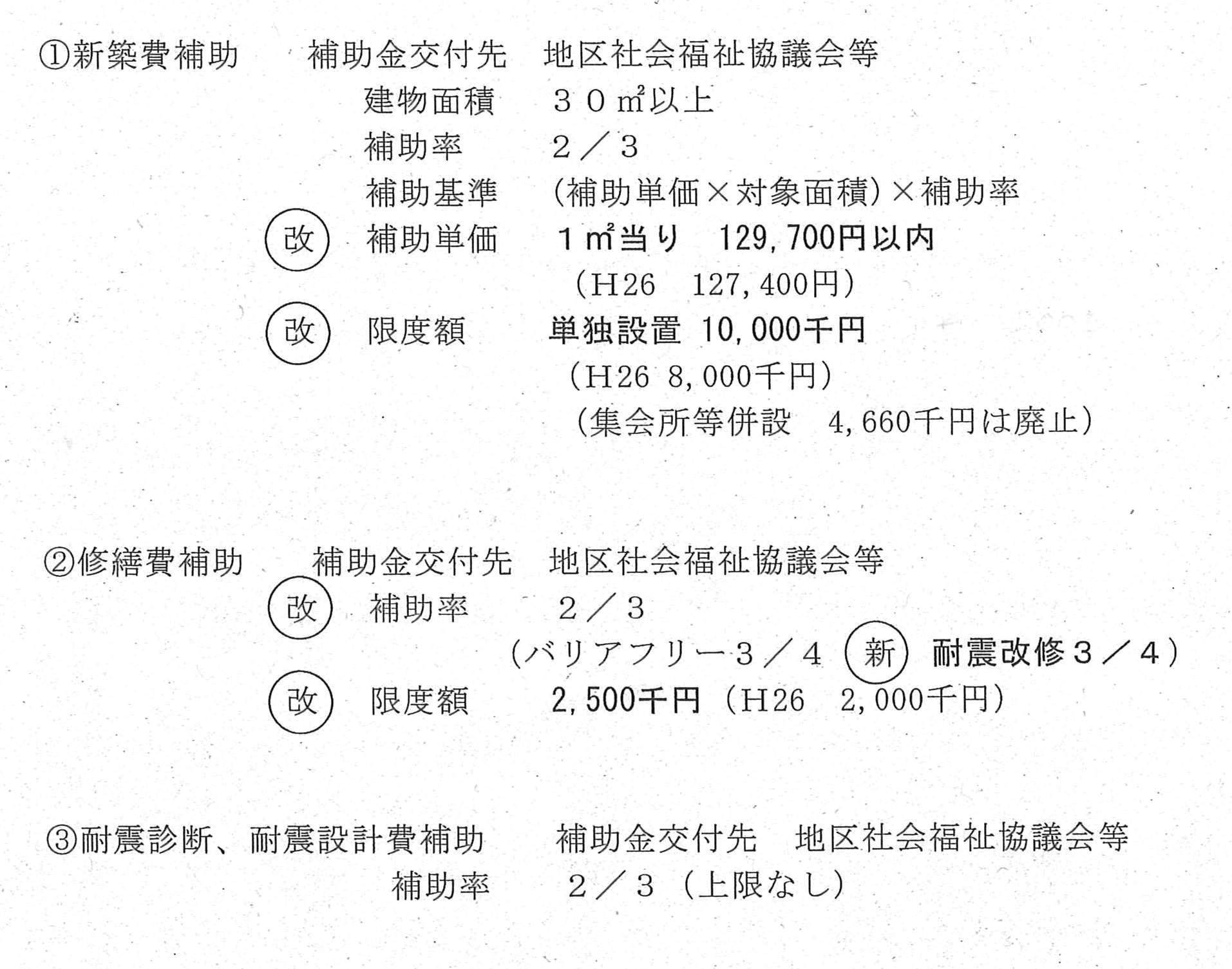 増えた分でなにが変わったか。
⑥指導員の研修　５年の間に県が行う

指導員２人のうち１人がうければよい。